My dear 
Students
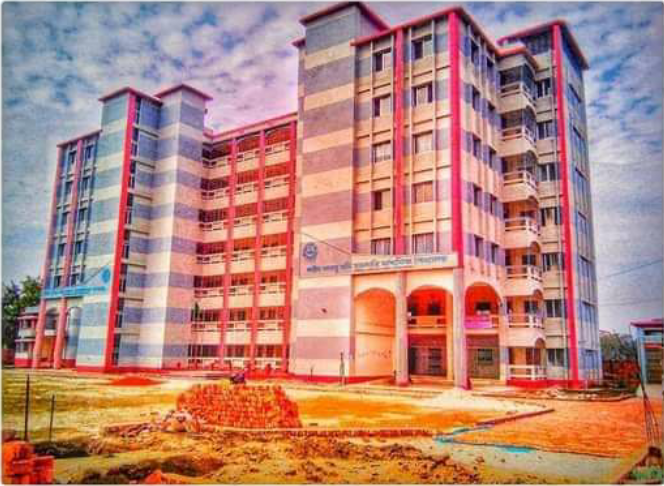 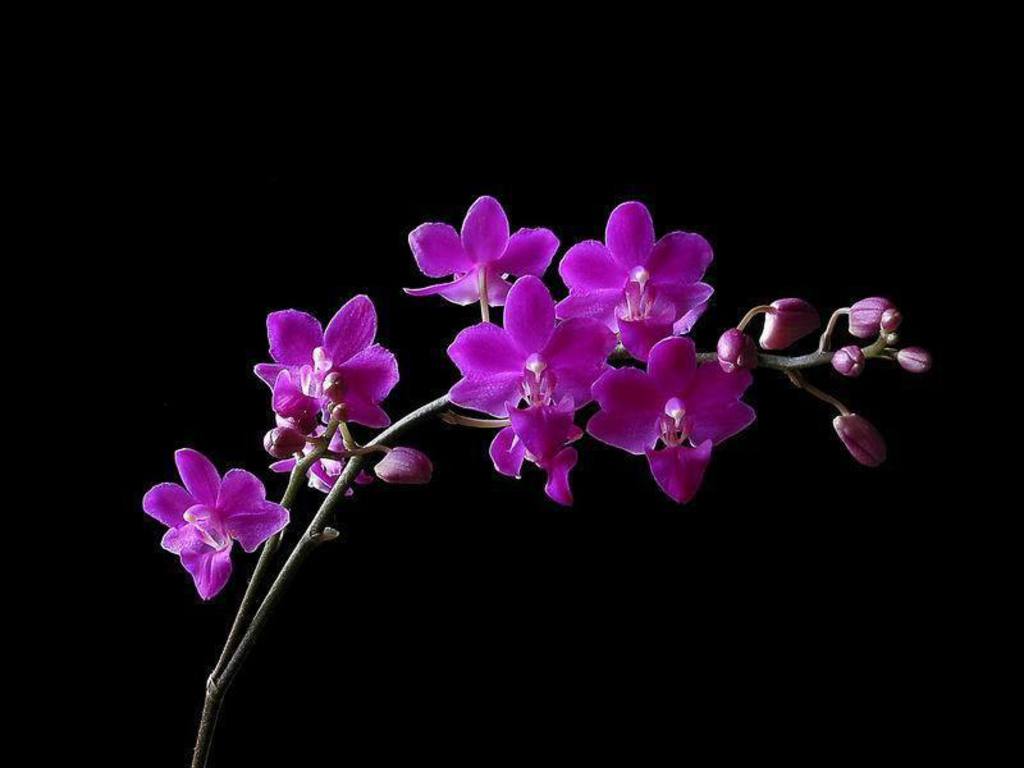 Welcome
To TKS English Grammar Class
Introduction
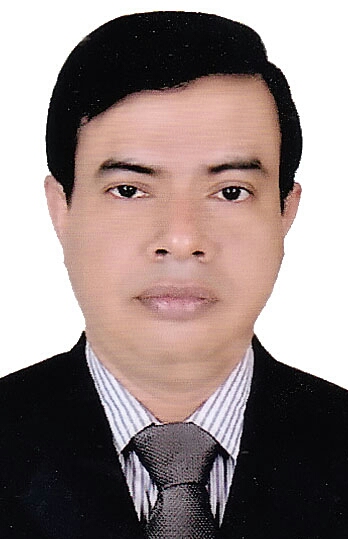 Tapash Kumar Shil
English Teacher
Shahid Arju Moni Government Secondary School, Barishal.
Cell: 01733422388/01915017386
Email: teachertapash@gmail.com
YouTube channel: Tapash Kumar
Class-VIII
Subject: English 2nd Paper
Grammar  Part: Transformations (Affirmative to Negative)
Lesson-03
[Speaker Notes: Introduction of the teacher and the class.]
What we have already learnt
We have learnt –
 1. About Transformation.
 2. Types of Transformation
 3. Details of Assertive, Interrogative, Imperative, Optative and Exclamatory Sentences.
4. We have also learnt 21 rules to transform the Affirmative Sentences to Negative.
I have told you-We will learn 40 rules.
So, what will we learn new today?
Today’s Lesson
Rules of transformations
Specifically, we will learn another 19 new rules to transform sentences into Negative from-
Affirmative Sentences with Very, greatly etc+ Adj.
Affirmative Sentences with Sub. + Fail/Failed to
Affirmative Sentences with Many/a few
Affirmative Sentences with A little/little/much/few 
Affirmative Sentences with Last----at/on
Affirmative Sentences with By + Gerund
Affirmative Sentences with Last---ago
Rules Of Transforming sentences from Affirmative to Negative & vice-versa
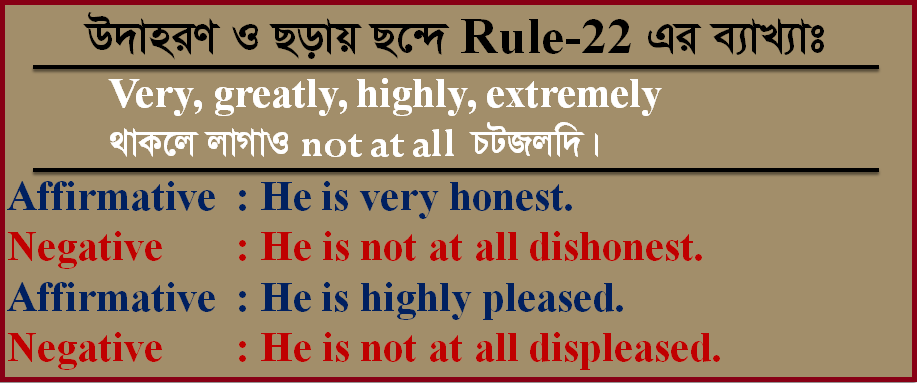 Rules Of Transforming sentences from Affirmative to Negative & vice-versa
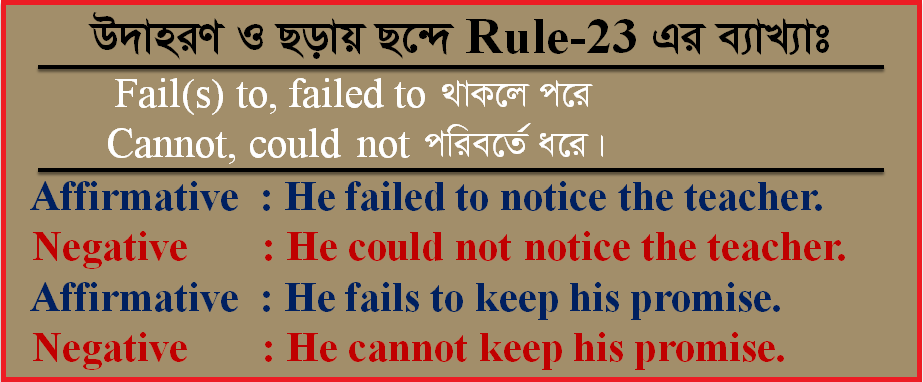 Rules Of Transforming sentences from Affirmative to Negative & vice-versa
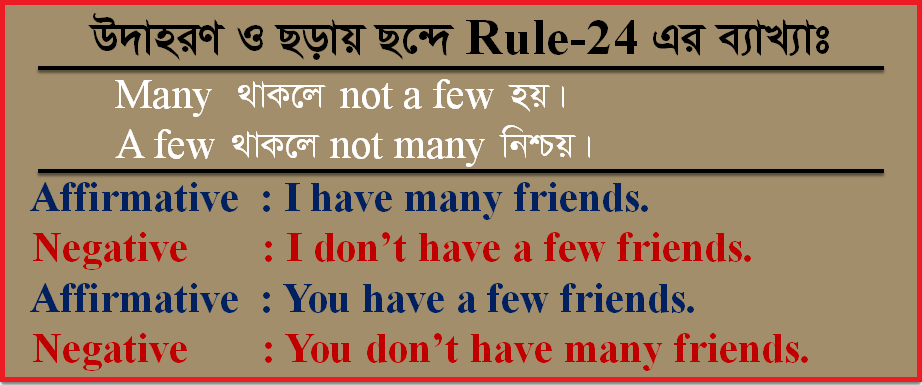 Rules Of Transforming sentences from Affirmative to Negative & vice-versa
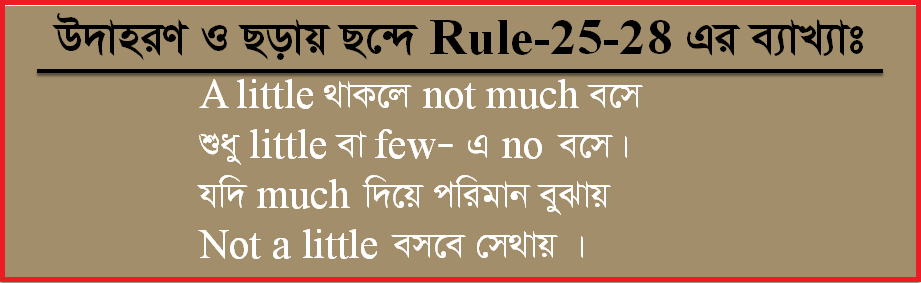 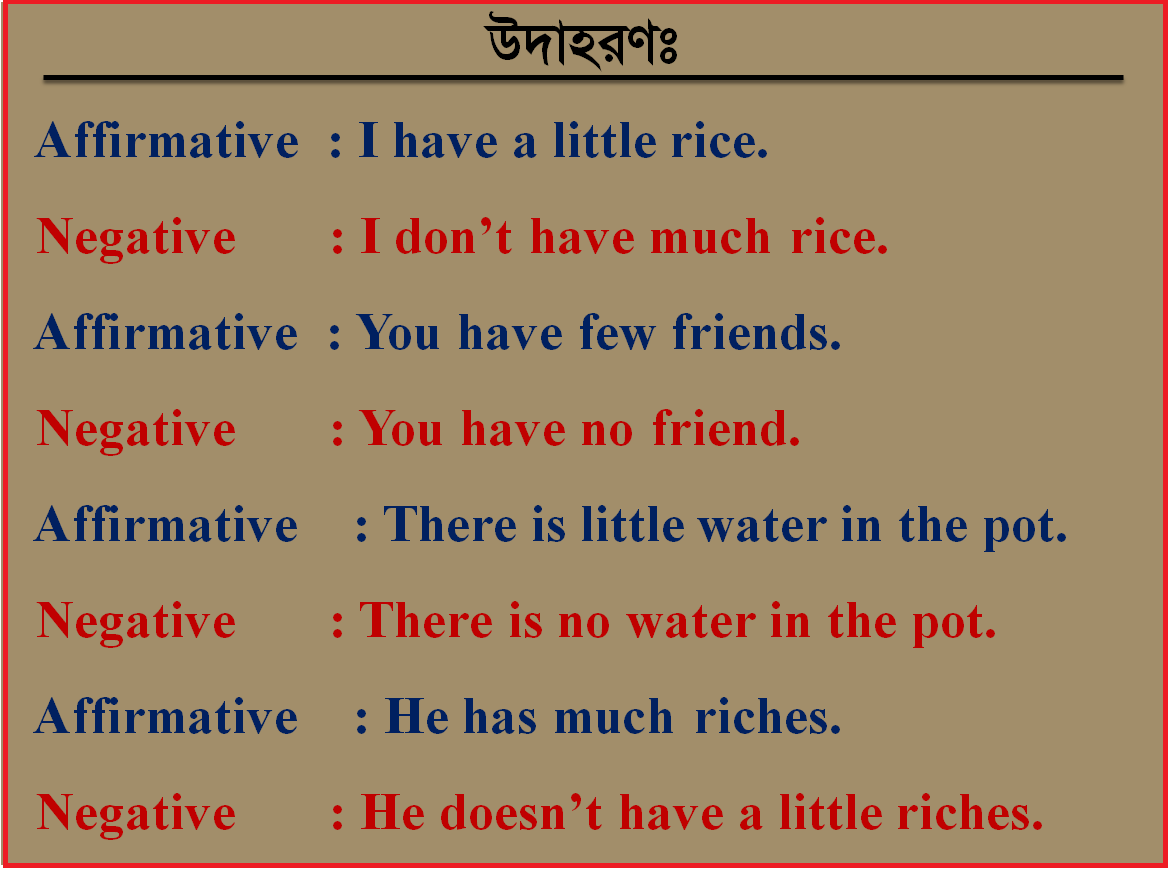 Rules Of Transforming sentences from Affirmative to Negative & vice-versa
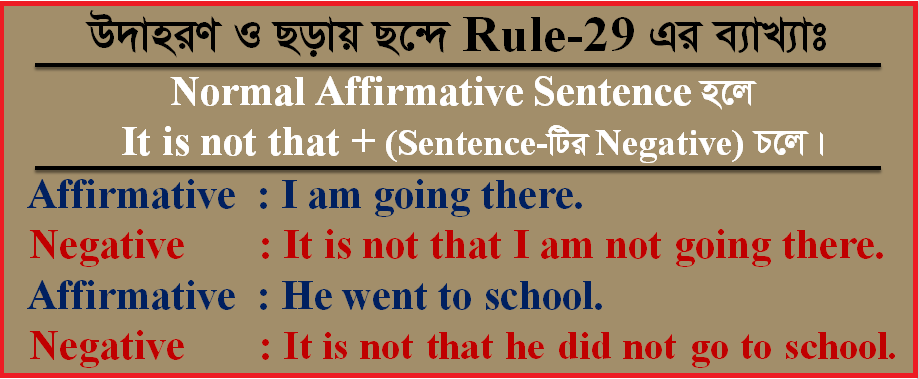 Rules Of Transforming sentences from Affirmative to Negative & vice-versa
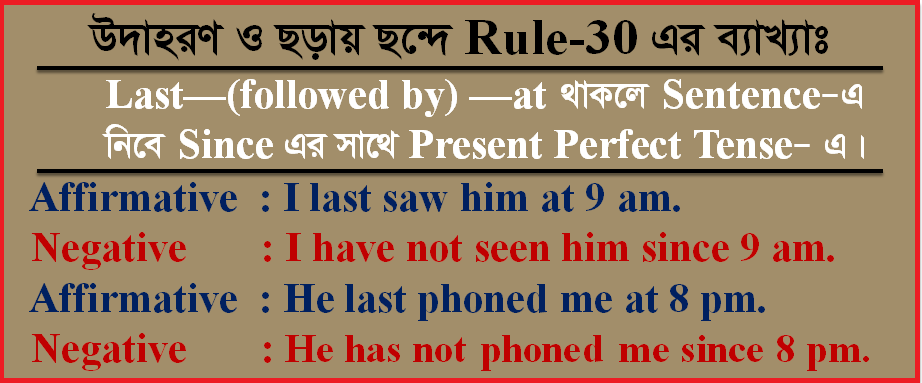 Rules Of Transforming sentences from Affirmative to Negative & vice-versa
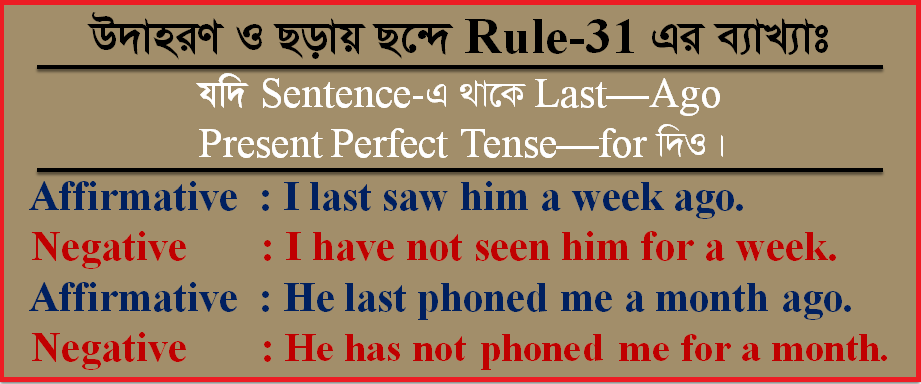 Rules Of Transforming sentences from Affirmative to Negative & vice-versa
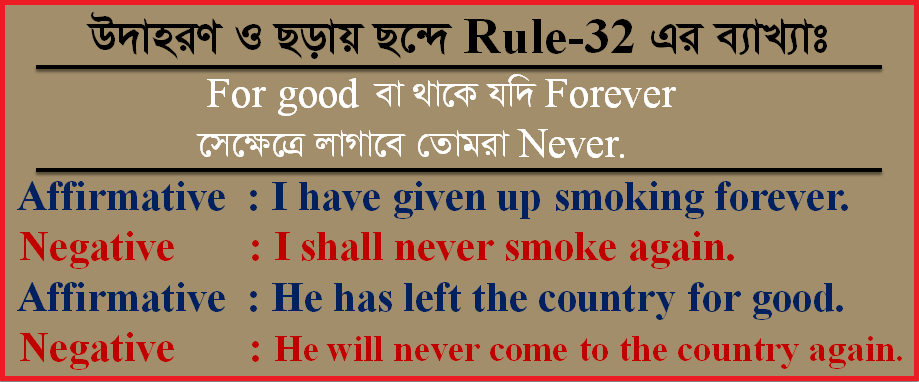 Rules Of Transforming sentences from Affirmative to Negative & vice-versa
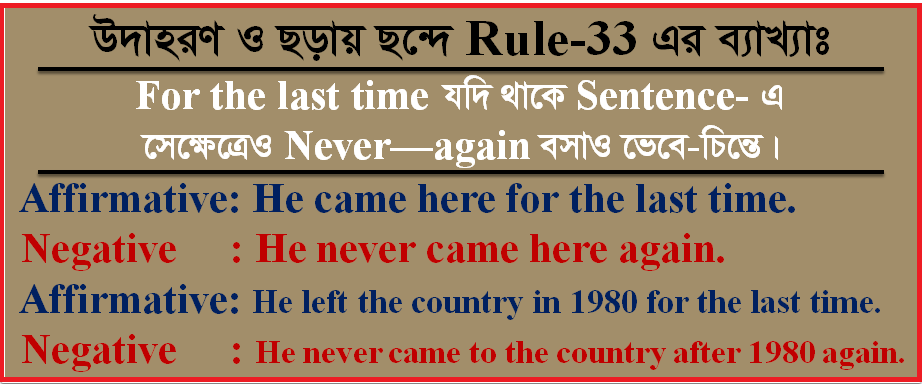 [Speaker Notes: Note: Present Perfect Tense can be used in Negative Form.]
Rules Of Transforming sentences from Affirmative to Negative & vice-versa
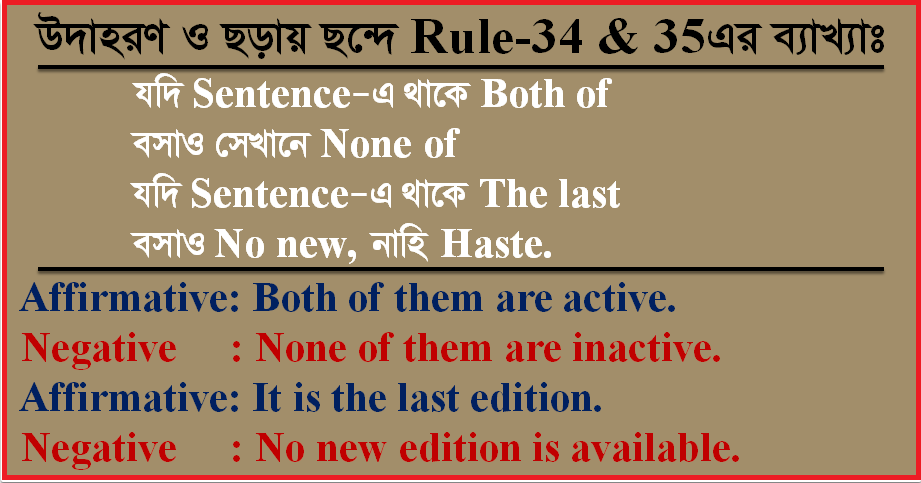 Rules Of Transforming sentences from Affirmative to Negative & vice-versa
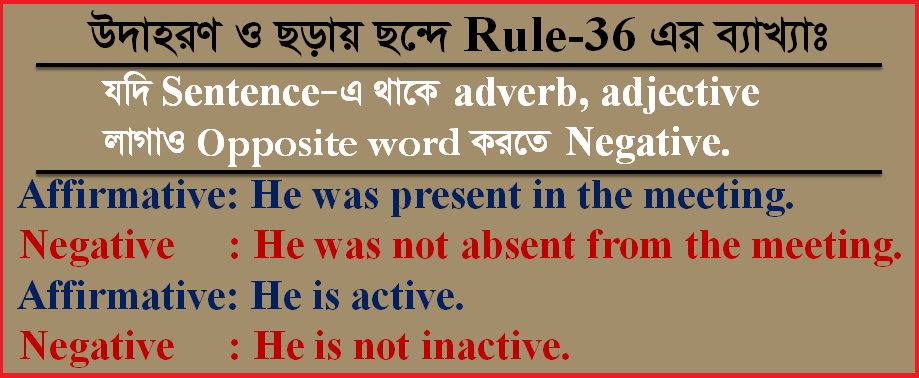 Rules Of Transforming sentences from Affirmative to Negative & vice-versa
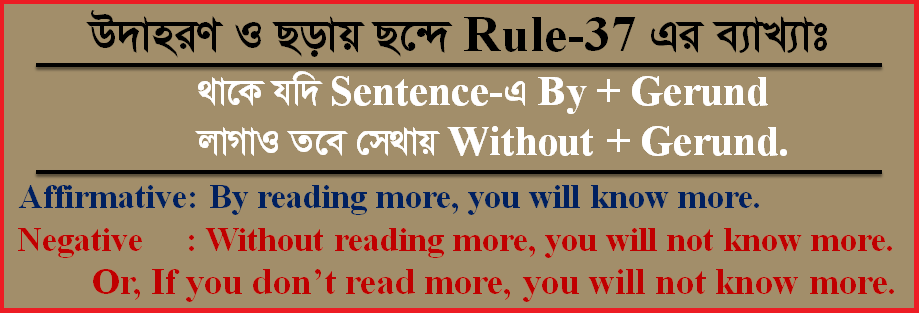 Rules Of Transforming sentences from Affirmative to Negative & vice-versa
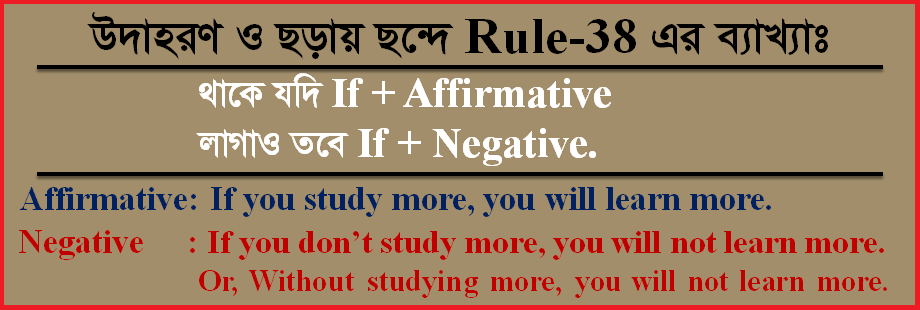 Rules Of Transforming sentences from Affirmative to Negative & vice-versa
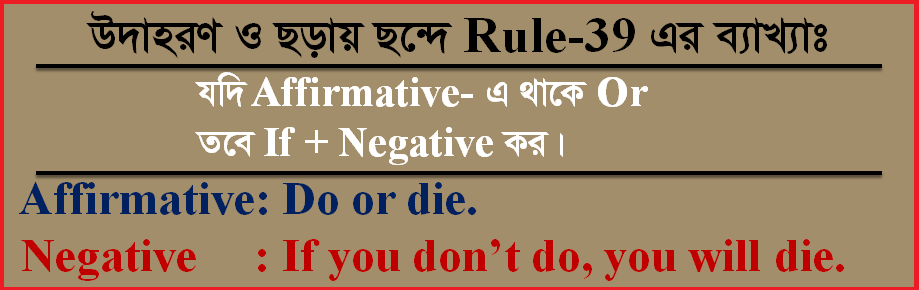 Rules Of Transforming sentences from Affirmative to Negative & vice-versa
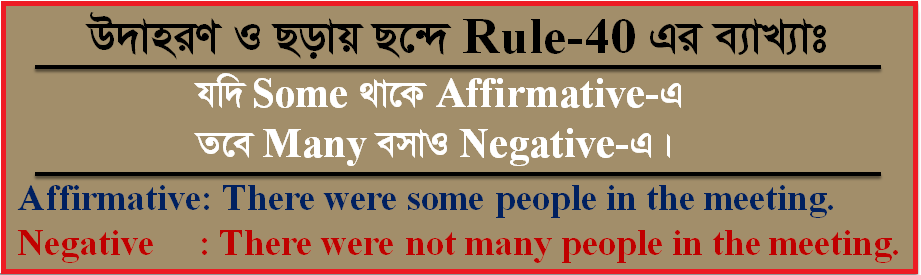 Class work
Take your writing pad and transform the following Affirmative sentences into Negative:
 01. He is greatly honorable to all.
 02. He last came here on Monday.
 03. He goes to school. 
 04. It is the last decision.
 05. He has left Dhaka forever.
Class work
Now check your answers:
 01. He is not at all unhonorable to anybody.
 02. He has not come here since Monday.
 03. It is not that he does not go to school.
 04. No new decision will be taken.
 05. He will never come to Dhaka again.
Home work
Write down the following and transform them into Negative:
 01. They are greatly impressed.
 02. He failed to complete the work.
 03. There is little water in the pot. 
 04. She has gone there for ever.
 05. Both of them are lazy.
 06. By attending the classes, you will succeed. 
 07. If you study hard, you will get GPA-5.
 08. Some people were present in the meeting.
 09. Move or you will be punished. 
 10. He never came here again.
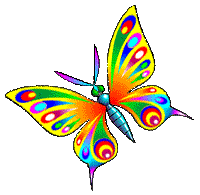 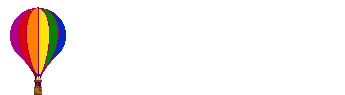 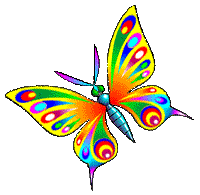 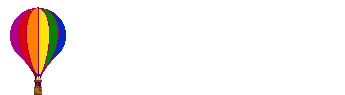 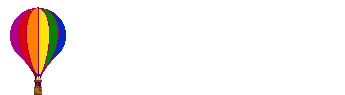 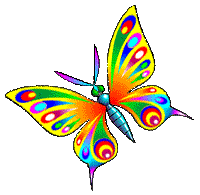 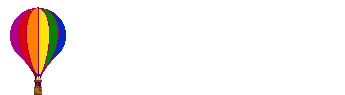 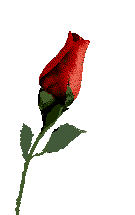 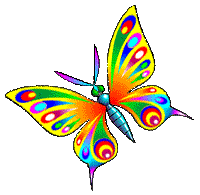 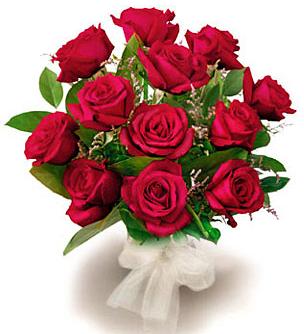 No more today
God bless you.
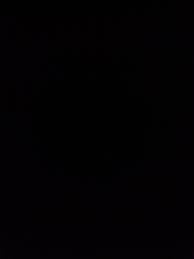 THE END